Supplementary Figure 1
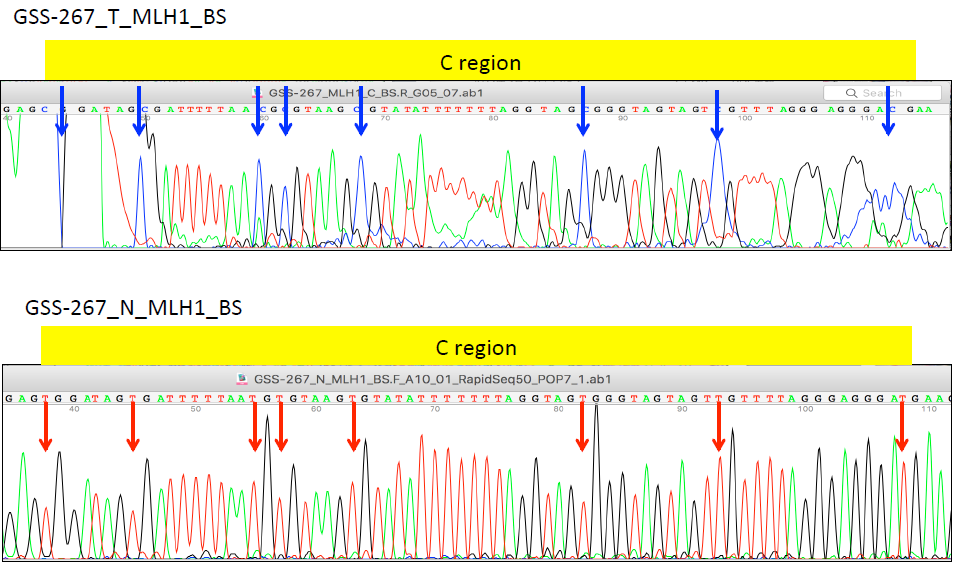 Cancer tissue from cases 5
White blood cells from cases 5